Forældremøde
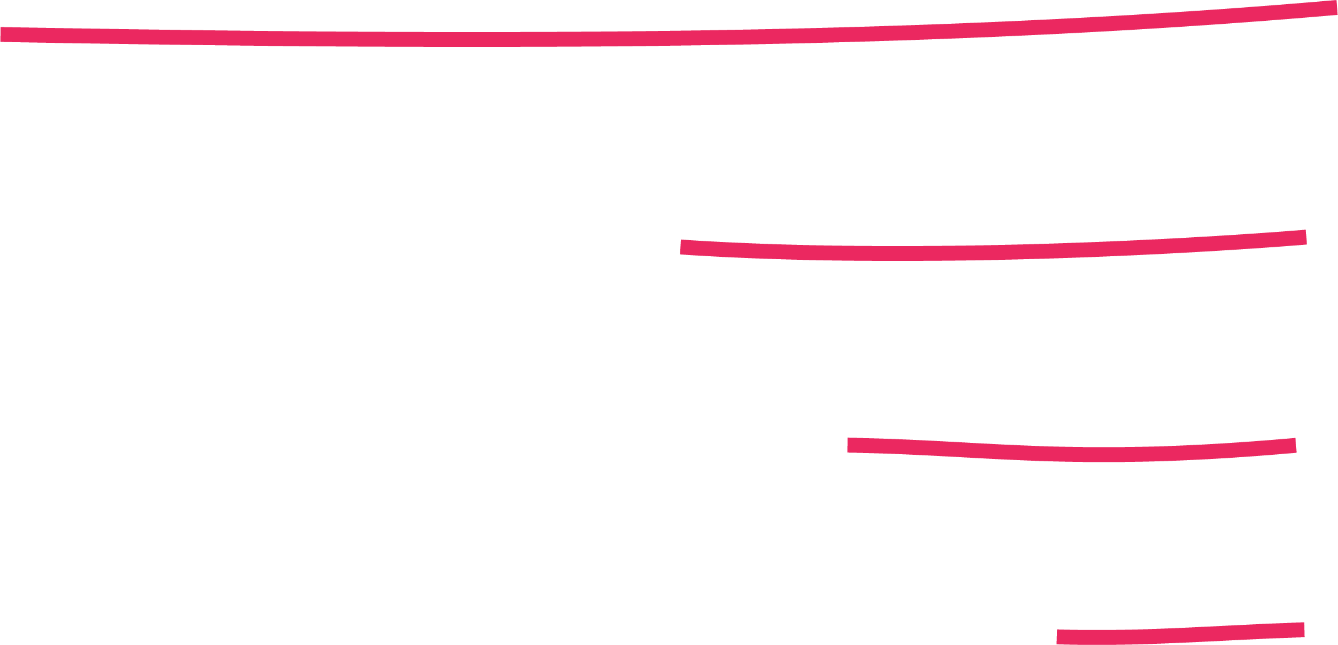 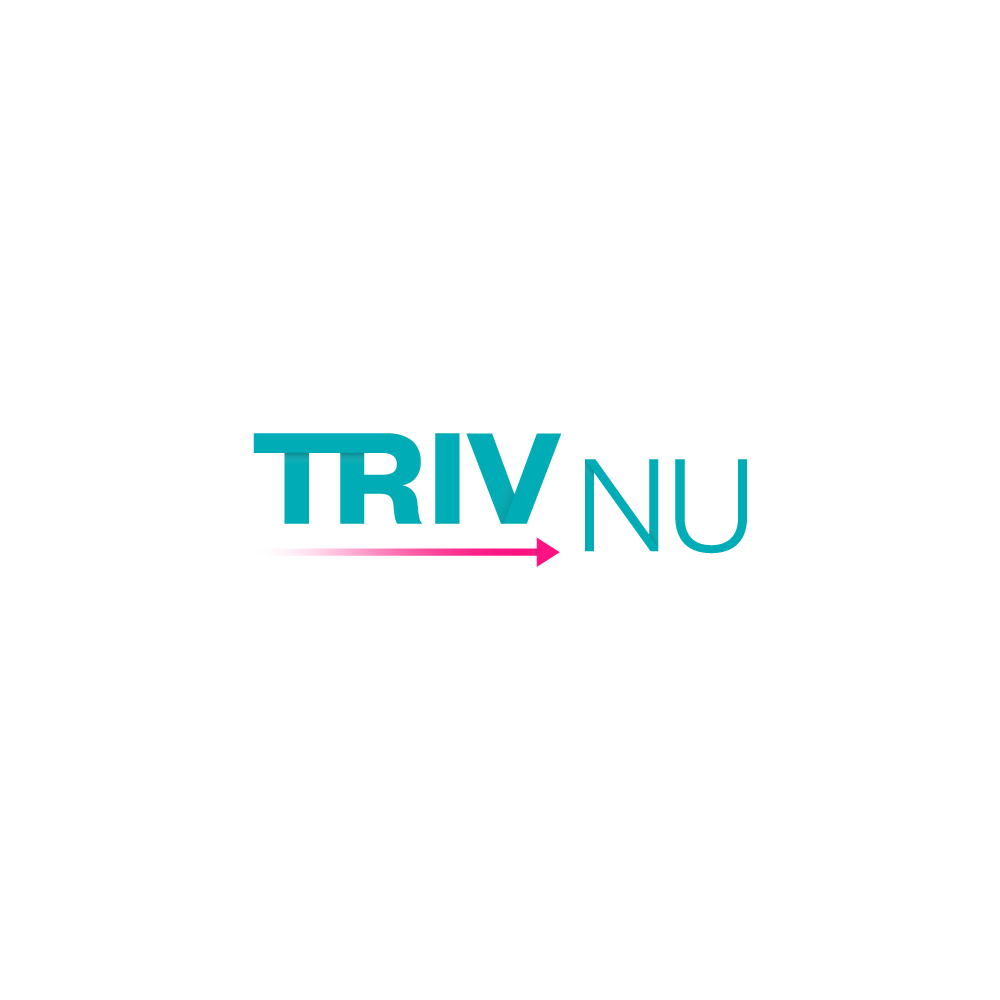 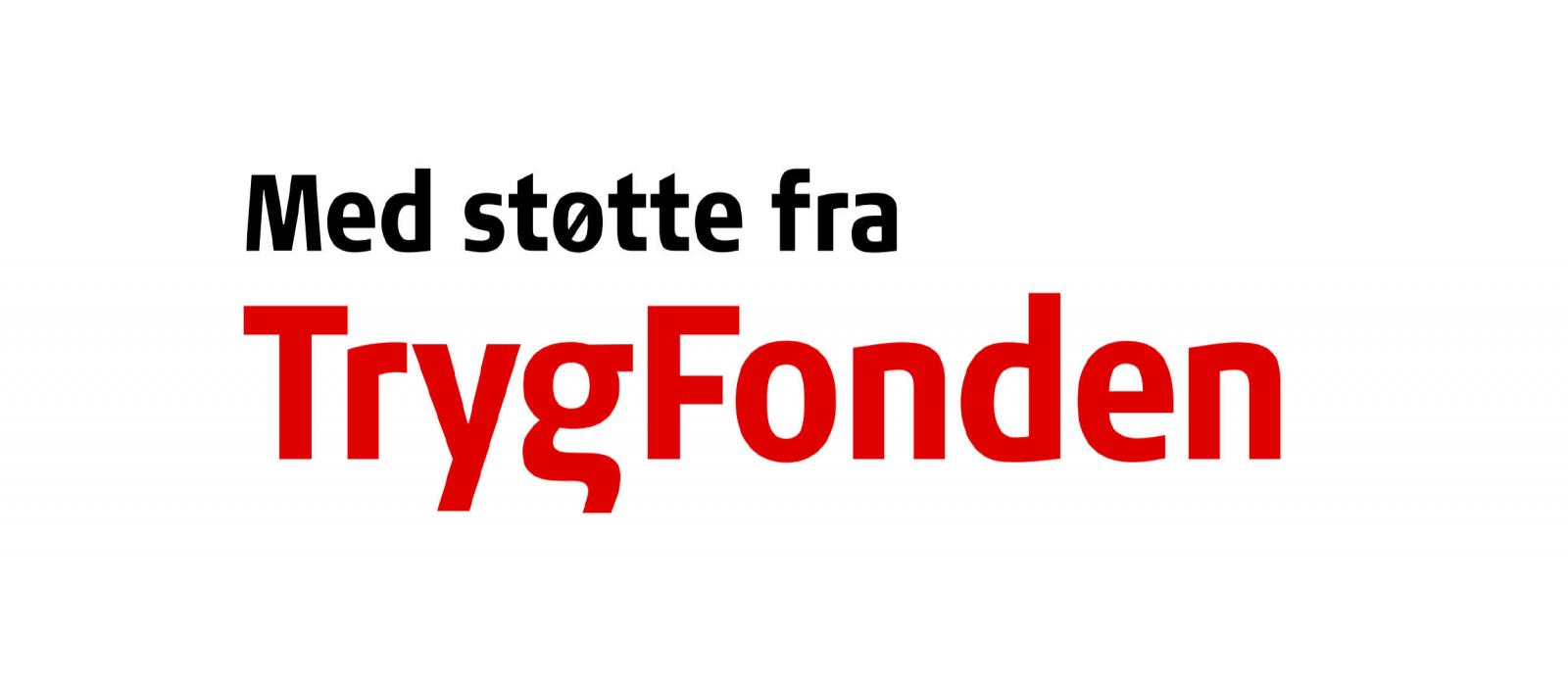 Styrkespot på filmklip
Se klippet
Grupper af tre og tre
Spot styrker og find eksempler
[Speaker Notes: Log in i TRIV NU og vis dem filmen ”Gaven”.]
Hvorfor er det så vigtigt at arbejde med trivsel?
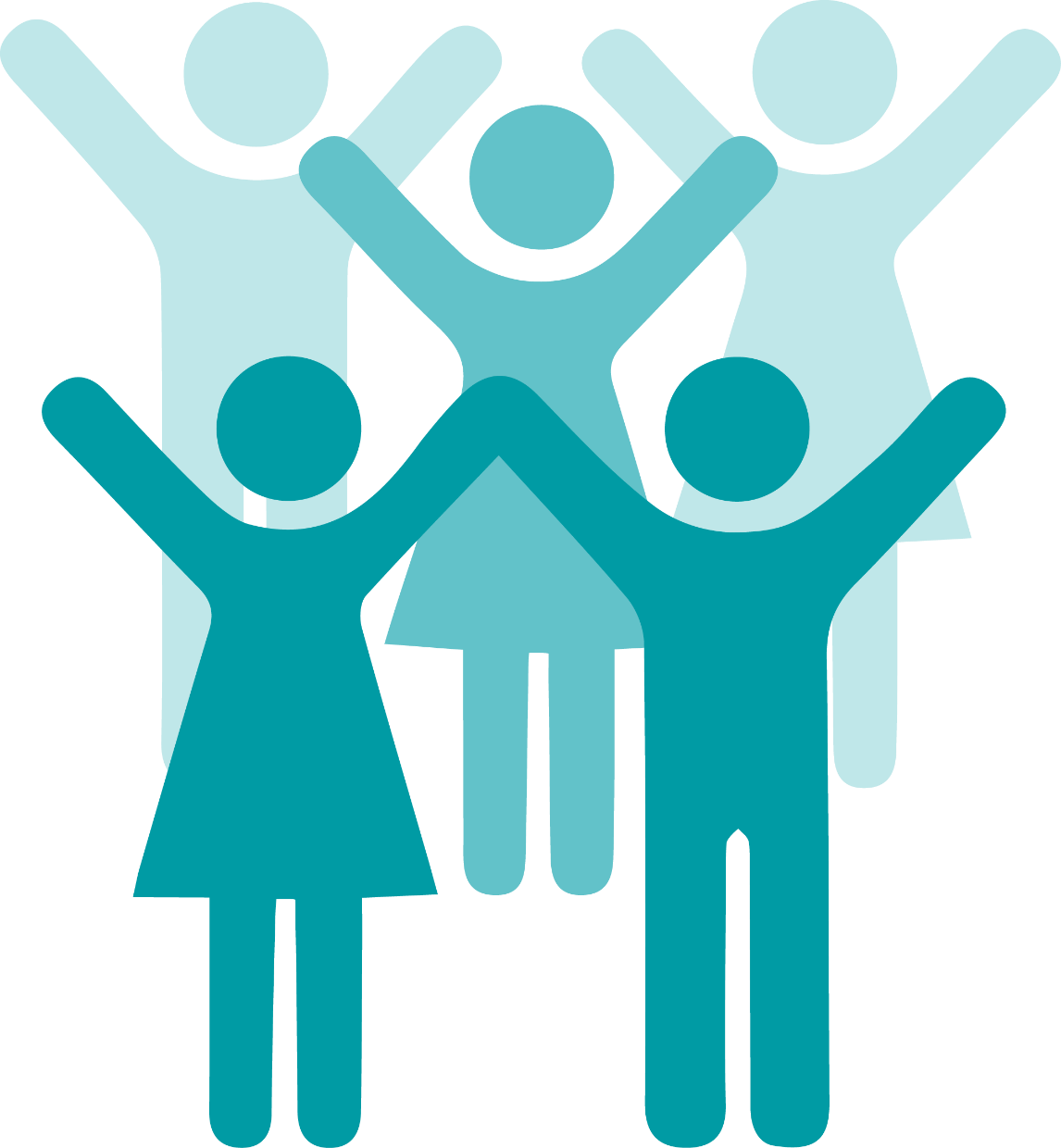 Fedt for den enkelte og gruppen
Afgørende for læring
Forbedre relationer, selvværd og handlekompetencer
Det smitter 
[Speaker Notes: Det er fedt at trives for den enkelte. Og det har en værdi i sig selv. Arbejde med overskud. Også til modgang, men også for, ikke ‘bare’ at mærke et fravær af mistrivsel men opbygge trivselsfremmende fællesskaber og betingelser for en høj grad af trivsel for den enkelte.
Så der er flere ressourcer og handlemuligheder til at håndterer udfordringer. 
Elevernes tro på, at de kan overkomme problemer og udfordringer]
Hvorfor arbejde med styrker?
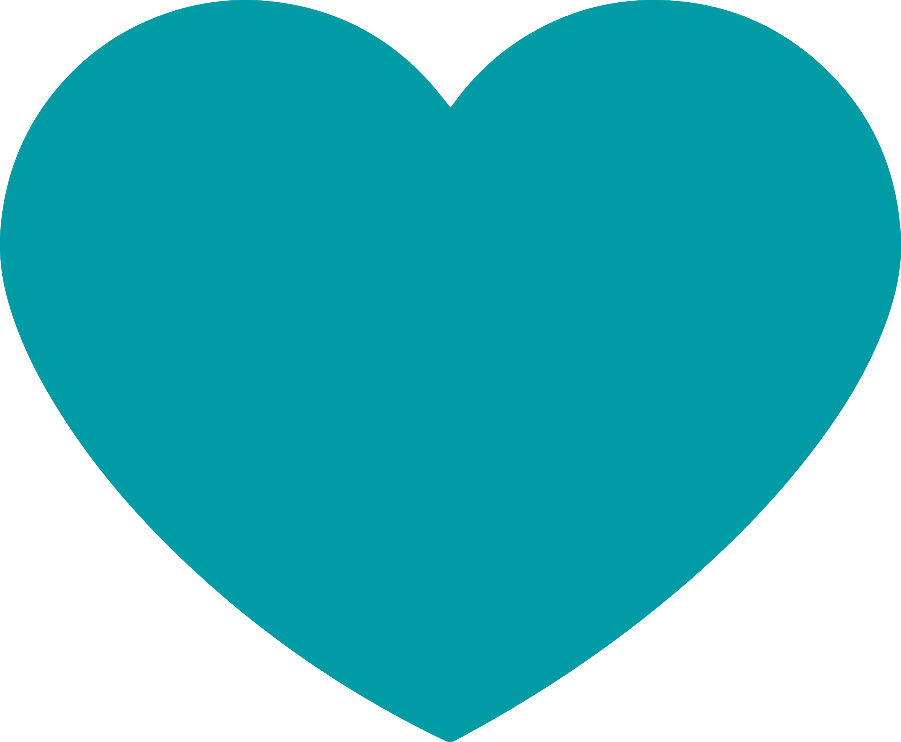 Bruger sig selv, hvor man er bedst
Giver energi, overskud, glæde og flow
Nuanceret forståelse af hinanden
Nye positive fortællinger & anerkendelse
Styrkende sprog
[Speaker Notes: Først skal I hver især arbejde med egne styrker og lave styrke profiler etc. 

Så skal vi snakke om styrker i Team samarbejde. 

Forbedringer med udgangspunkt i dét der fungerer.]
DE 24 STYRKER
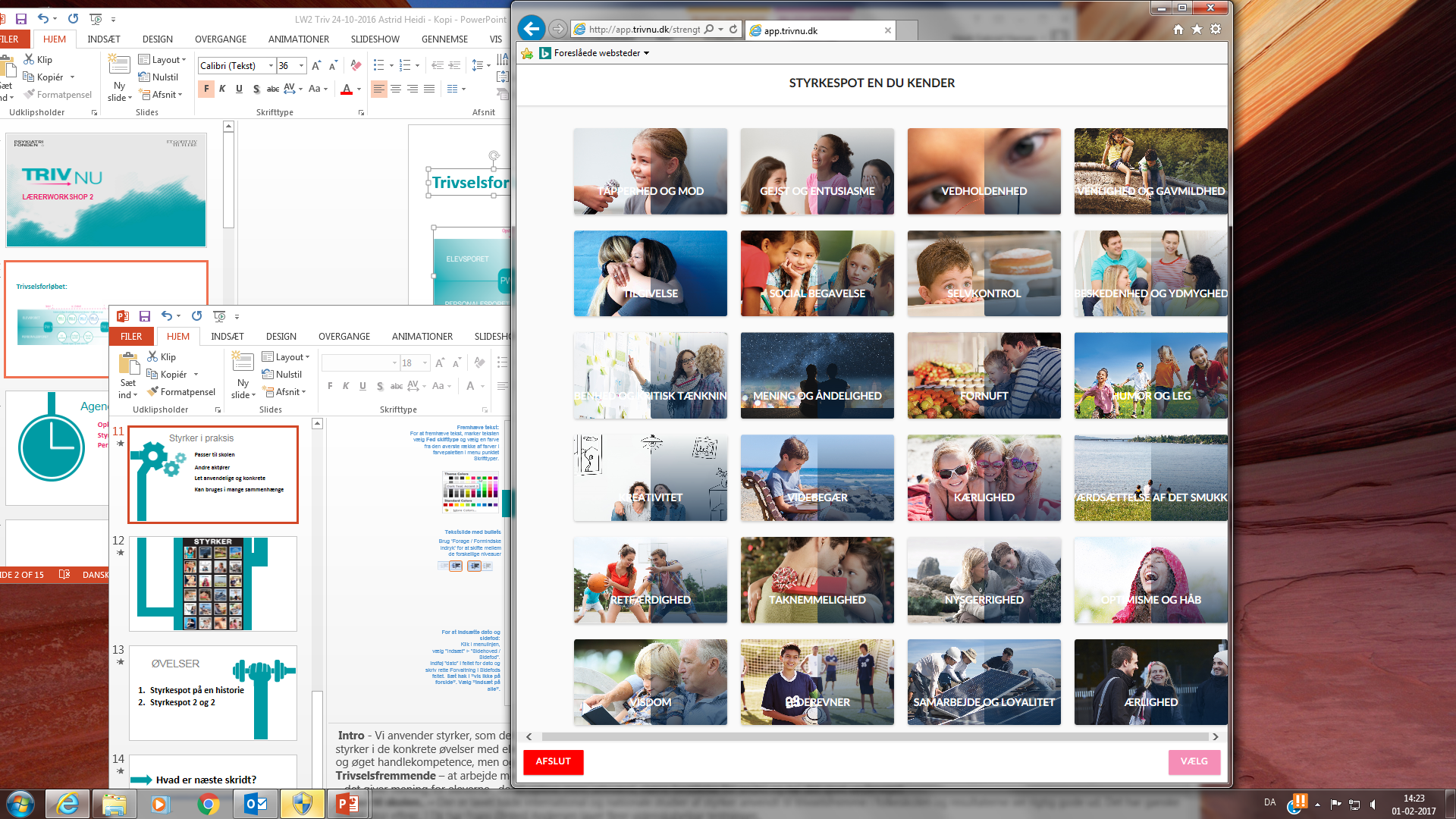 [Speaker Notes: Styrker er kendetegnet ved, at de giver energi, når vi bruger vores mest fremtrædende styrker. Efter en endt krævende aktivitet, kan du derfor spørge dig selv; er jeg drænet efter denne aktivitet eller er jeg fyldt med energi? Eller evt. lidt af hvert. Hvilke dele af en aktivitet gav energi, hvilken del drænede mig? Det kan oftest være svært at identificere de topstyrker, som vi bruger oftest, for de kan være selvfølgeligheder for os selv. Andre vil dog ofte kunne identificere netop disse meget fremtrædende styrker hos os. 
Når man bruger sine mest fremtrædende styrker vil man oftere opleve ting som flow, fordybelse, mening, positive emotioner og/eller en høj energi.
Som udgangspunkt indeholder vi alle styrker i større eller mindre grad. De styrker, som er mest fremtrædende ved os kaldes vores signaturstyrker.
Forskning viser store positive effekter, når vi bruger vores mest fremtrædende styrker på nye måder og på flere områder i vores liv. Det bidrager til en større grad af livstilfredshed og trivsel.]
Styrkespot på en god situation
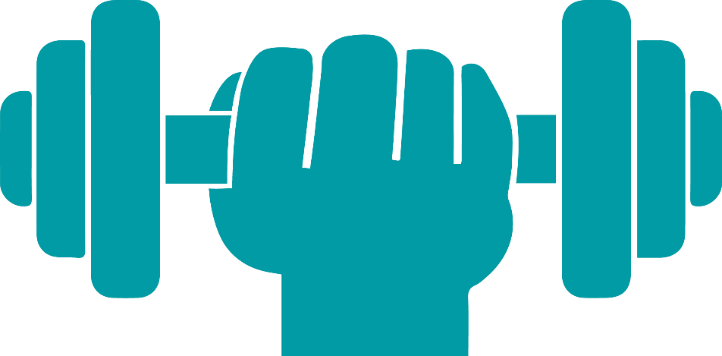 Sæt jer sammen tre og tre
Vælg én der starter med at fortælle om en god situation med jeres barn, som I var medvirkende til at skabe
De to andre lytter og spotter styrker på historien bagefter
[Speaker Notes: ‘Styrkespot en du kender indledes med, at lærerne 2 og 2 fortæller om en styrke hos en de holder af. Derefter sender de styrken.

Så styrkespotter de hinanden – med kortene]
Styrkespot dit barn
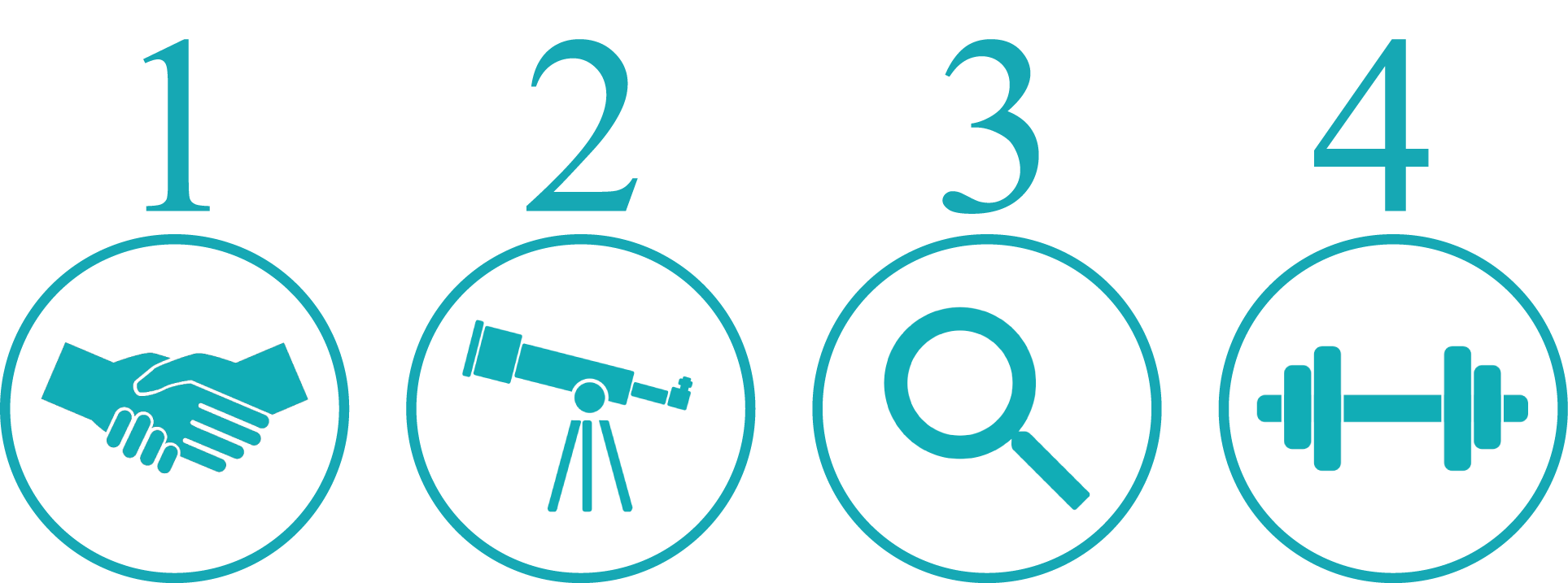 Sæt dig med et sæt styrkekort
Find 3 styrker, du synes dit barn udviser
Tag et billede af de udvalgte styrker
Fortæl dit barn om styrkerne og de konkrete situationer, hvor dit barn udviser styrkerne
Hvordan kan I bidrage til trivsel i klassen?
Sæt jer i grupper
Besvar spørgsmålet
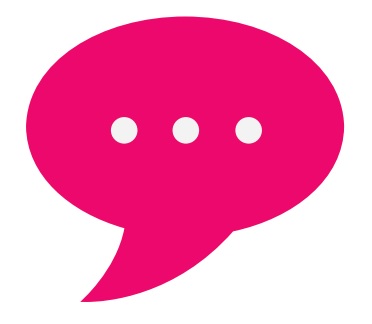 Fælles opsamling
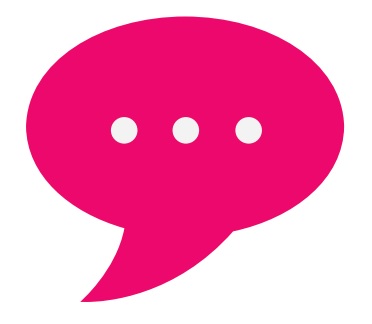 [Speaker Notes: Det er fedt at trives for den enkelte. Og det har en værdi i sig selv. Arbejde med overskud. Også til modgang, men også for, ikke ‘bare’ at mærke et fravær af mistrivsel men opbygge trivselsfremmende fællesskaber og betingelser for en høj grad af trivsel for den enkelte.
Så der er flere ressourcer og handlemuligheder til at håndterer udfordringer. 
Elevernes tro på, at de kan overkomme problemer og udfordringer]
LÆS MERE PÅ 
TRIVNU.DK
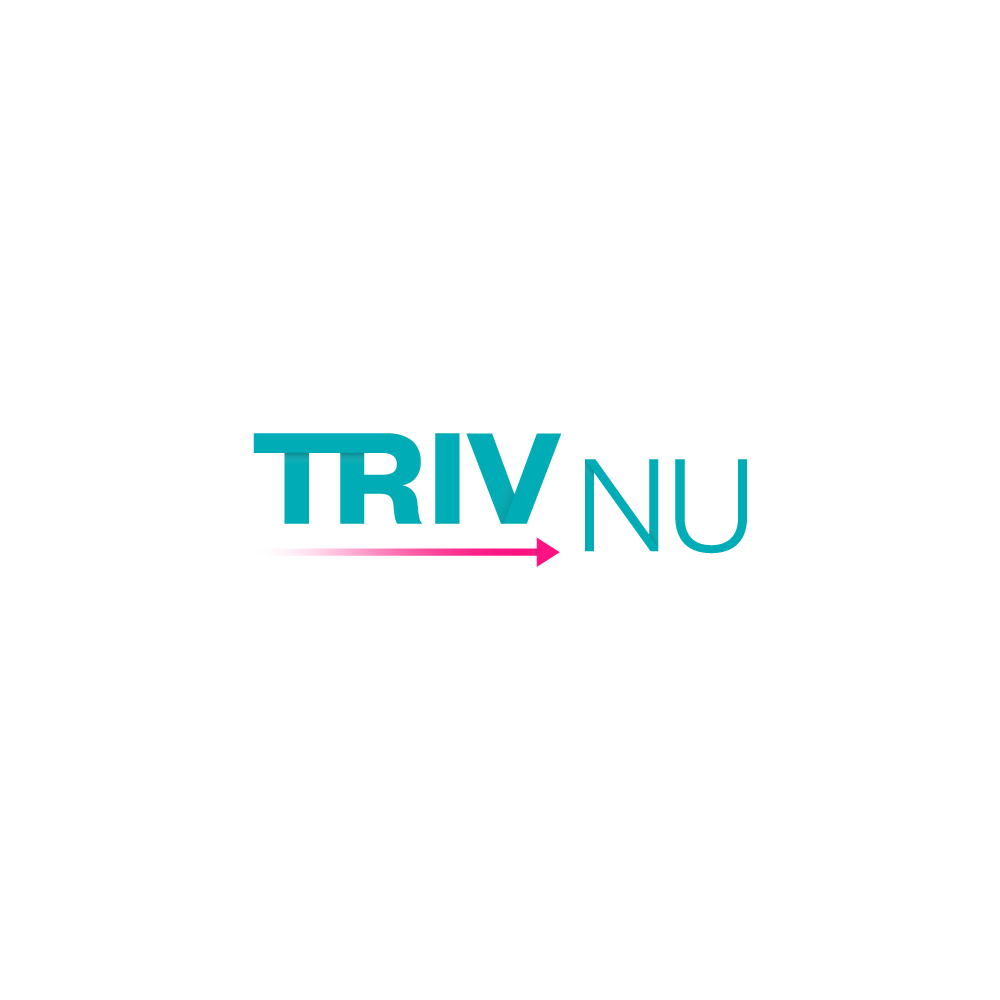 [Speaker Notes: Præsenter dig selv 
Præsenter fonden

Hvorfor er vi her i dag?]